自己紹介スライドの作成について
以下のサンプルを参考に写真等も利用しながらご自由にご記載ください。
フォーマットを含めて自由に作成いただいて構いません。
オリエンテーション時の自己紹介等、今後のプログラムの中で継続して共有いただく予定です。
今後自由に更新いただいて構いません。
1
自己紹介サンプル
・名前：量子 太郎
　所属：情報通信研究大学 大学院 1年生 〇〇研究室 

・経歴
　2020年 東京都立〇〇高校卒業
　2025年情報通信研究大学 卒業
　2025年4月～ 現所属

・研究内容：量子系でもそうじゃなくても

・趣味：登山、読書
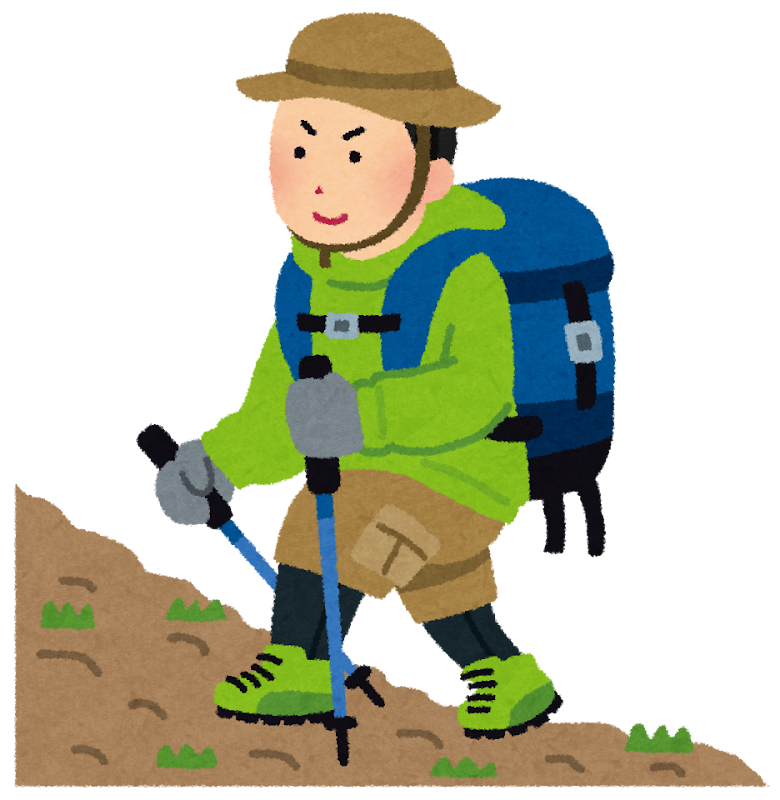 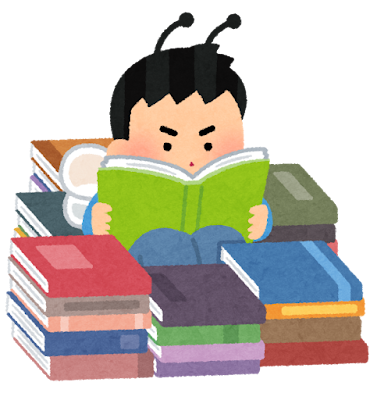 2
量子に関する事項
以下のような事柄を分量自由で記載ください。タイトルも変更して構いません。

量子における研究開発や学習
量子について興味を持っていること
量子分野へ貢献したいこと、進みたい方向
3
その他に関する事項
以下のような事柄を分量自由で記載ください。タイトルも変更して構いません。

ICTに関する経験や実績
その他特筆事項やアピールしたい事項
NQCに参加して実施したいこと
4
NQCに参加する
仲間に一言
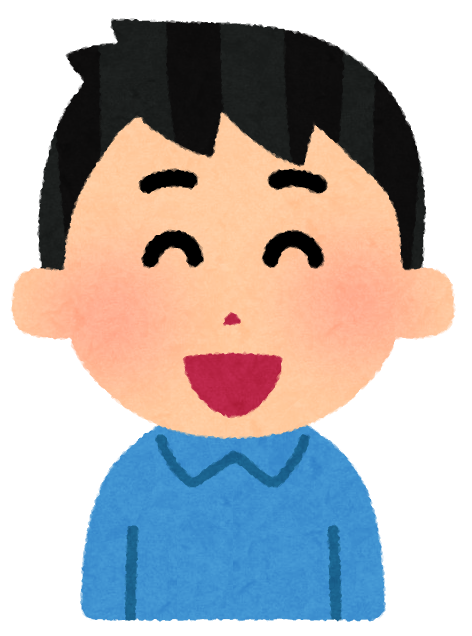 5